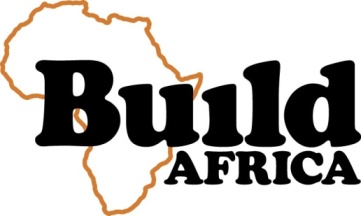 Lesson Question:
How would we like to be treated?
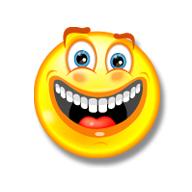 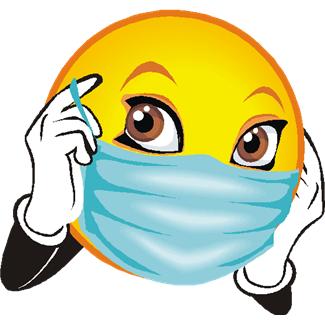 Happy
Safe
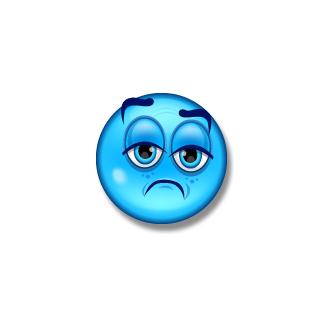 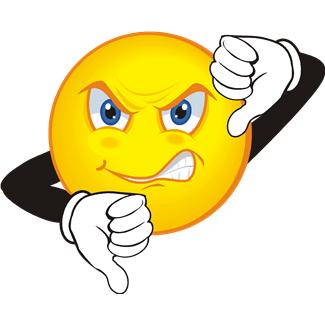 Upset
Angry
How would you feel if … ? Think: Why?
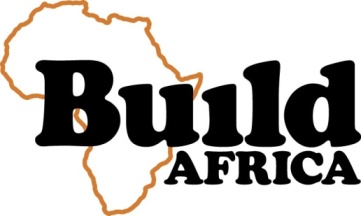 In this room we should … ? Think: Why?
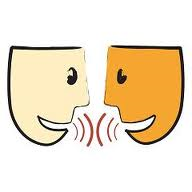 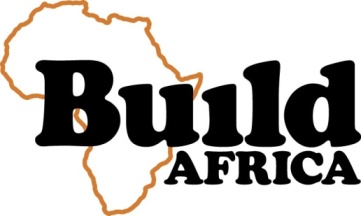 In this room we should … ?
Our best ideas!
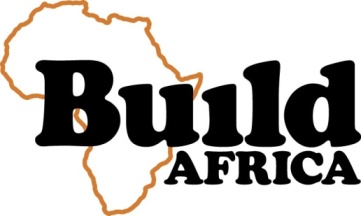 In this room we should … ? What should be our rules?
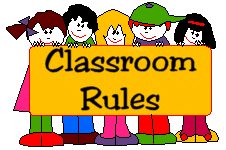 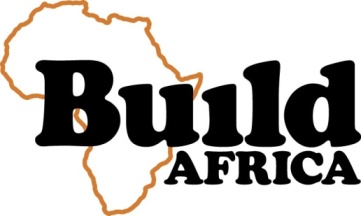 In this room we should … ? What should be our rules?
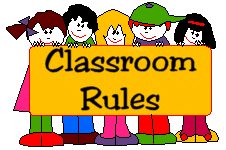 Democracy is …
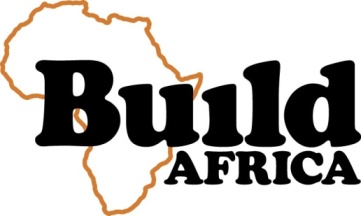 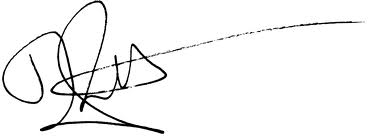 By signing we all agree to being treated
in this way in this classroom.